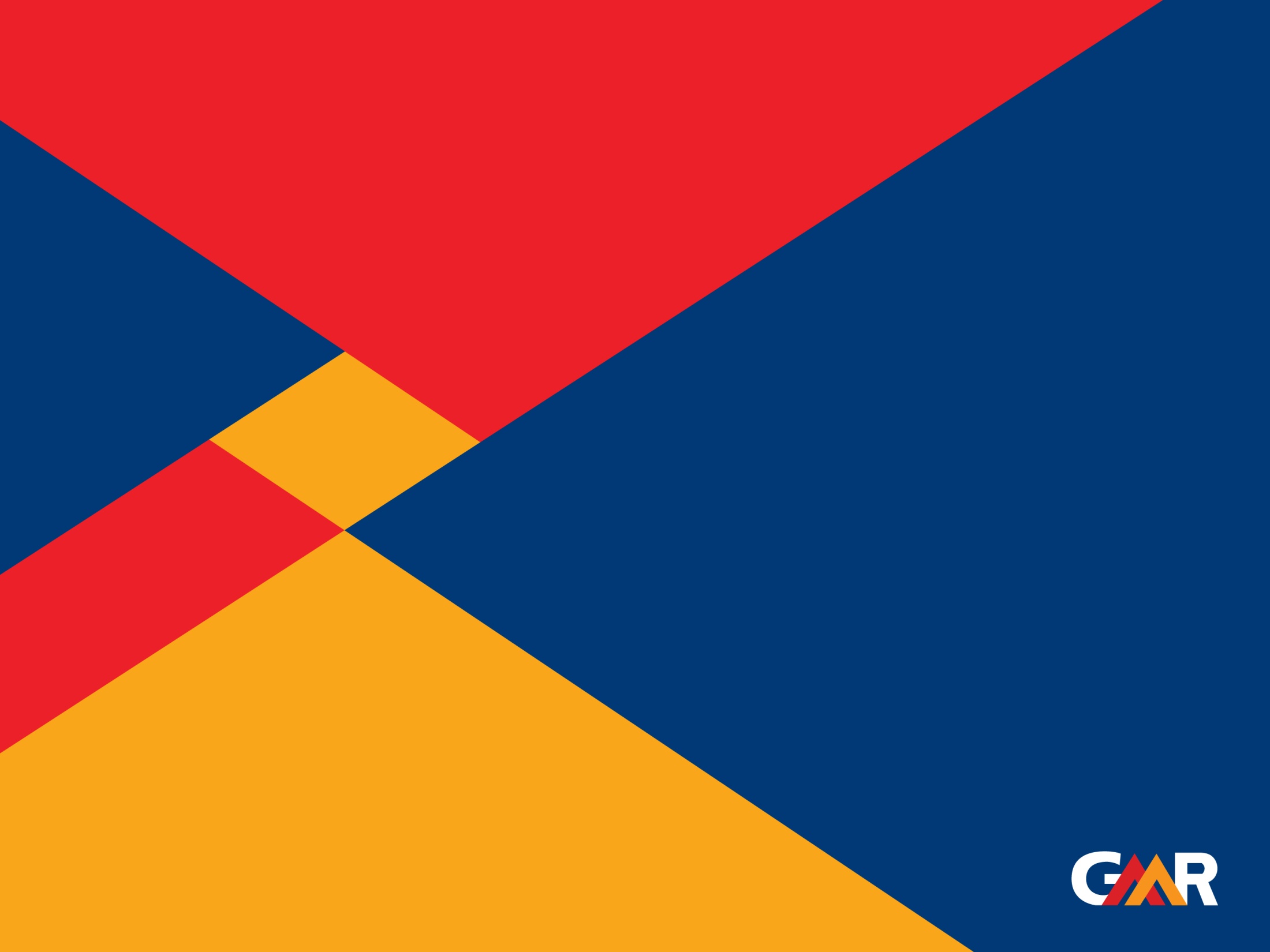 Data Mining Process, Techniques, Tools 
&
Examples
Dr. B. Santhosh Kumar
Sr. Asst. Professor
Dept. of Computer Science & Engg.,
GMR Institute of Technology, 
Rajam, Andhra Pradesh
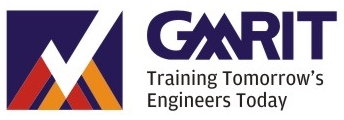 1
Introduction
Data mining is looking for hidden, valid, and potentially useful patterns in huge data sets. Data Mining is all about discovering unsuspected/ previously unknown relationships amongst the data.
It is a multi-disciplinary skill that uses machine learning, statistics, AI and database technology.
The insights derived via Data Mining can be used for marketing, fraud detection, and scientific discovery, etc.
Data mining is also called as Knowledge discovery, Knowledge extraction, data/pattern analysis, information harvesting, etc.
Types of Data
Data mining can be performed on following types of data
• Relational databases
• Data warehouses
• Advanced DB and information repositories
• Object-oriented and object-relational databases
• Transactional and Spatial databases
• Heterogeneous and legacy databases
• Multimedia and streaming database
• Text databases
• Text mining and Web mining
Data Mining Implementation Process
Data Mining Techniques
Data Mining Tools
1. Rapid Miner
2. Oracle Data Mining
3. IBM SPSS Modeler
4. R-language
5. Python
6. Orange
7. Kaggle
8. Rattle
9. Weka
10. Teradata
Challenges of Implementation of Data mining
Skilled Experts are needed to formulate the data mining queries. 
Over fitting: Due to small size training database, a model may not fit future states. 
Data mining needs large databases which sometimes are difficult to manage 
Business practices may need to be modified to determine to use the information uncovered. 
If the data set is not diverse, data mining results may not be accurate. 
Integration information needed from heterogeneous databases and global information systems could be complex
Benefits of Data Mining
Data mining technique helps companies to get knowledge-based information.
Data mining helps organizations to make the profitable adjustments in operation and production.
The data mining is a cost-effective and efficient solution compared to other statistical data applications.
Data mining helps with the decision-making process.
Facilitates automated prediction of trends and behaviours as well as automated discovery of hidden patterns.
It can be implemented in new systems as well as existing platforms
It is the speedy process which makes it easy for the users to analyse huge amount of data in less time.
Disadvantages of Data Mining
There are chances of companies may sell useful information of their customers to other companies for money. For example, American Express has sold credit card purchases of their customers to the other companies.

Many data mining analytics software is difficult to operate and requires advance training to work on.

Different data mining tools work in different manners due to different algorithms employed in their design. Therefore, the selection of correct data mining tool is a very difficult task.

The data mining techniques are not accurate, and so it can cause serious consequences in certain conditions.
Applications of Data Mining
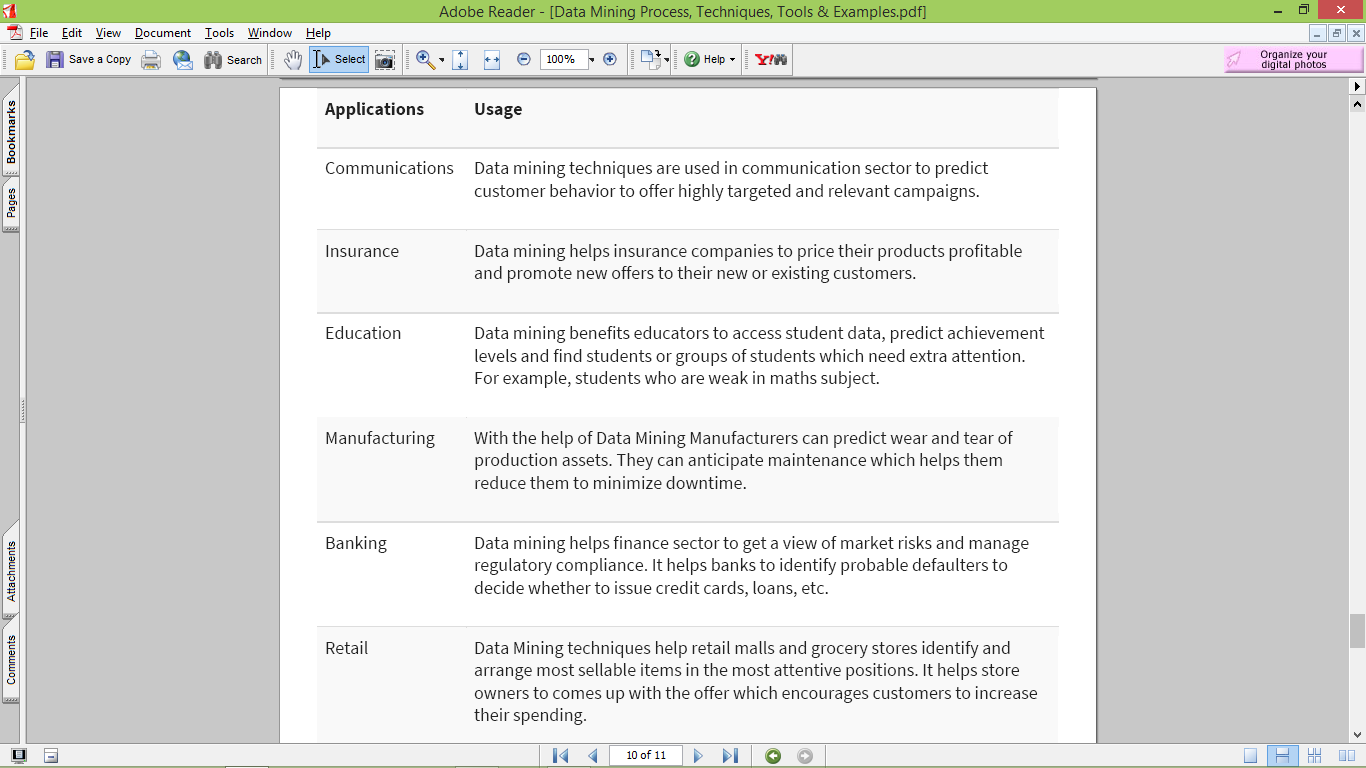 27 February 2019
10
Applications of Data Mining
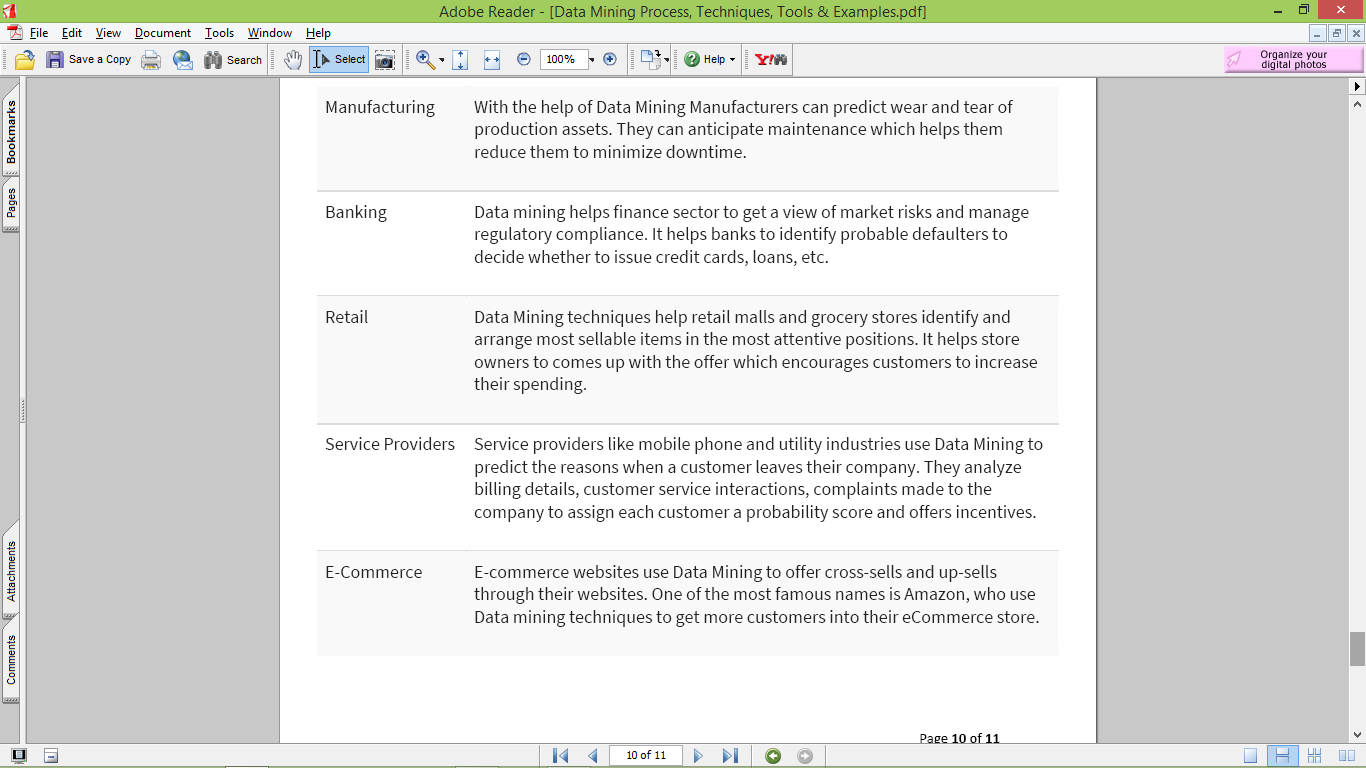 27 February 2019
11
Applications of Data Mining
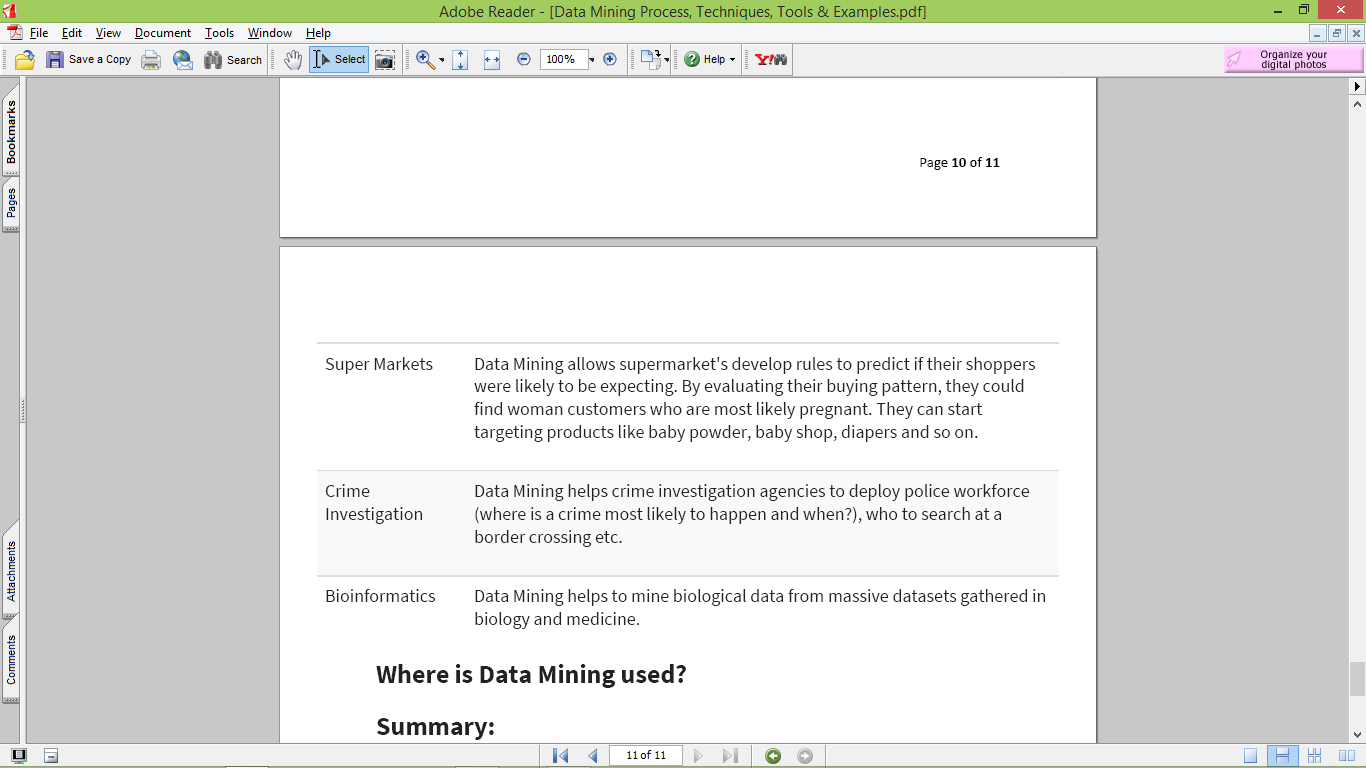 27 February 2019
12
Mail id        : drbsanthoshkumar@ieee.org
		  santhosh.b@gmrit.org

Mobile No	: +91-9843622130
27 February 2019
13
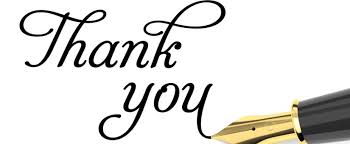 27 February 2019
14